WKO – Schülermalwettbewerb 2013/14
Aktionsmalerei der Kreativ-Werkstatt pts 20
AktionsmalereiMaterial: 2 Leinwände mit den Maßen 160x120cm;nichtbrennbare Farben und Lacke, Grundierung mit Goldfarbe;Werkzeuge: Walzen, Pinsel, Schüttbehälter;Montage: gleiche Höhe, Abstand 10cmOrt: Aula
vorher…nach dem beeinträchtigenden Wasserschaden vom August 2012, der vom 3.Stock bis in die Aula reichte, ist der Eingangsbereich im September 2013 wieder renoviert und begehbar!! Für die Wiedereröffnung fehlte noch etwas Farbe für das Auge!
Dank des SchülerInnen-Malwettbewerbes der WKO, Grau raus-bunt rein, konnte sich die Kreativ-Werkstatt der pts20  in Aktion umsetzen. VIELEN DANK!
Aula-renoviert, aber noch farblos 
Grundierung
Wir lassen die Walzen rollen!
Schwungvolle Grundierung!
Viribus unitis!
Kontrollblicke
Freude und Elan
Goldgrundierung
Montage-Abstand
painting
Action
Freude an der Farbe!
Kritische Blicke!
Trio infernale!
In der Ruhe liegt die Kunst!
Immer dieses Ein-Mischen;)
Neue Wege!
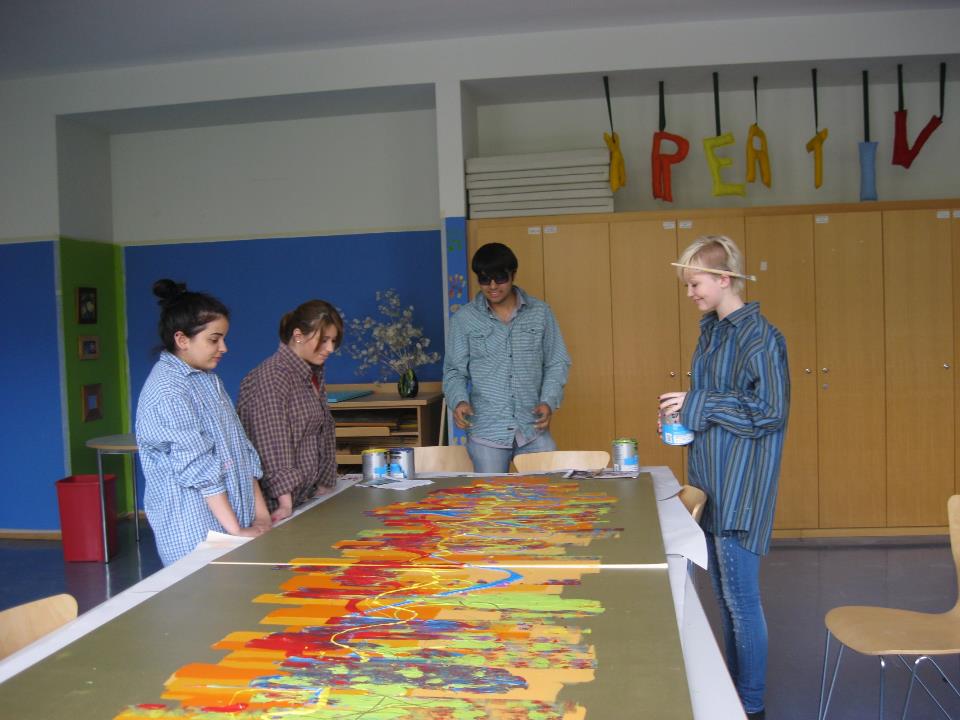 Betrachtungsweisen!
Kunst sichtbar machen!
Kunst sichtbar machen!
Team-Arbeit
Vor-Stellungen
no comment
Schaffenspause!
Walze, walze manche Strecke…
Farben-Spiel!
Wir schaffen das! Girls-Power!
Action painting…endlich!
nachher… fast!
Ein bisschen höher, bitte!
Geschafft!
Fertig! Sieht toll aus! Punktet sensationell, auch aus der Ferne!
nachher
WKO     Schüler-malwettbewerb 2013/14
Aktionsmalerei

AktivistInnen: Kreativ-Werkstatt
                        pts 20

Foto, Gestaltung und Projektleitung:
                       Horacek-Forstner
                       Christine